Направления и задачи коррекционно-развивающей работы в ООП ДОО в соответствии с ФОП ДО
Богданова А.А., 
к.п.н., доц., заведующий кафедрой специальной педагогики ГАОУ ДПО «ЛОИРО»
Коррекционно-развивающая работа
комплекс мер по психолого-педагогическому сопровождению обучающихся, включающий психолого-педагогическое обследование, проведение индивидуальных и групповых коррекционно-развивающих занятий, а также мониторинг динамики их развития.
Задачи КРР на уровне ДО
определение ООП обучающихся, в том числе с трудностями освоения Федеральной программы и социализации в ДОО; 
своевременное выявление обучающихся с трудностями социальной адаптации, обусловленными различными причинами; 
осуществление индивидуально ориентированной психолого-педагогической помощи обучающимся с учетом особенностей их психического и (или) физического развития, индивидуальных возможностей и потребностей (в соответствии с рекомендациями ПМПК или ППК; 
оказание родителям (законным представителям) обучающихся консультативной психолого-педагогической помощи по вопросам развития и воспитания детей дошкольного возраста; 
содействие поиску и отбору одаренных обучающихся, их творческому развитию; 
выявление детей с проблемами развития эмоциональной и интеллектуальной сферы; 
реализация комплекса индивидуально ориентированных мер по ослаблению, снижению или устранению отклонений в развитии и проблем поведения.
специалисты
Направления КРР
Программа коррекционно-развивающей работы
план диагностических и коррекционно-развивающих мероприятий; 
рабочие программы КРР с обучающимися различных целевых групп, имеющих различные ООП и стартовые условия освоения Программы.
методический инструментарий для реализации диагностических, коррекционно-развивающих и просветительских задач программы КРР
Организация КРР
по обоснованному запросу педагогов и родителей (законных представителей); 
на основании результатов психологической диагностики и рекомендаций ППК
в форме групповых и/или индивидуальных коррекционно-развивающих занятий
выбор программы коррекционно-развивающих мероприятий, их количество, форма организации, методы и технологии реализации определяются ДОО самостоятельно, исходя из возрастных особенностей и ООП обучающихся
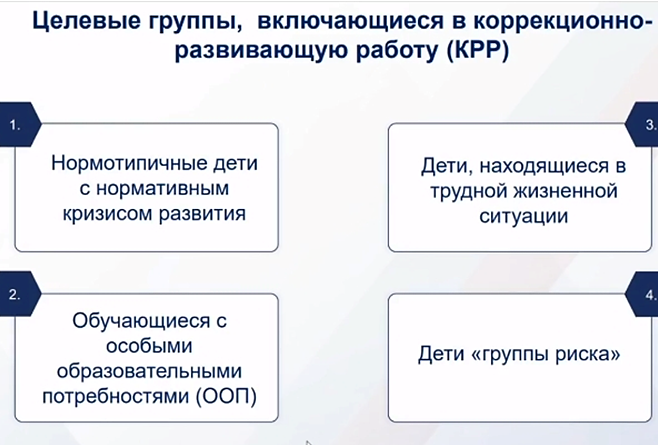 Нормотипичные дети с нормативным кризисом развития
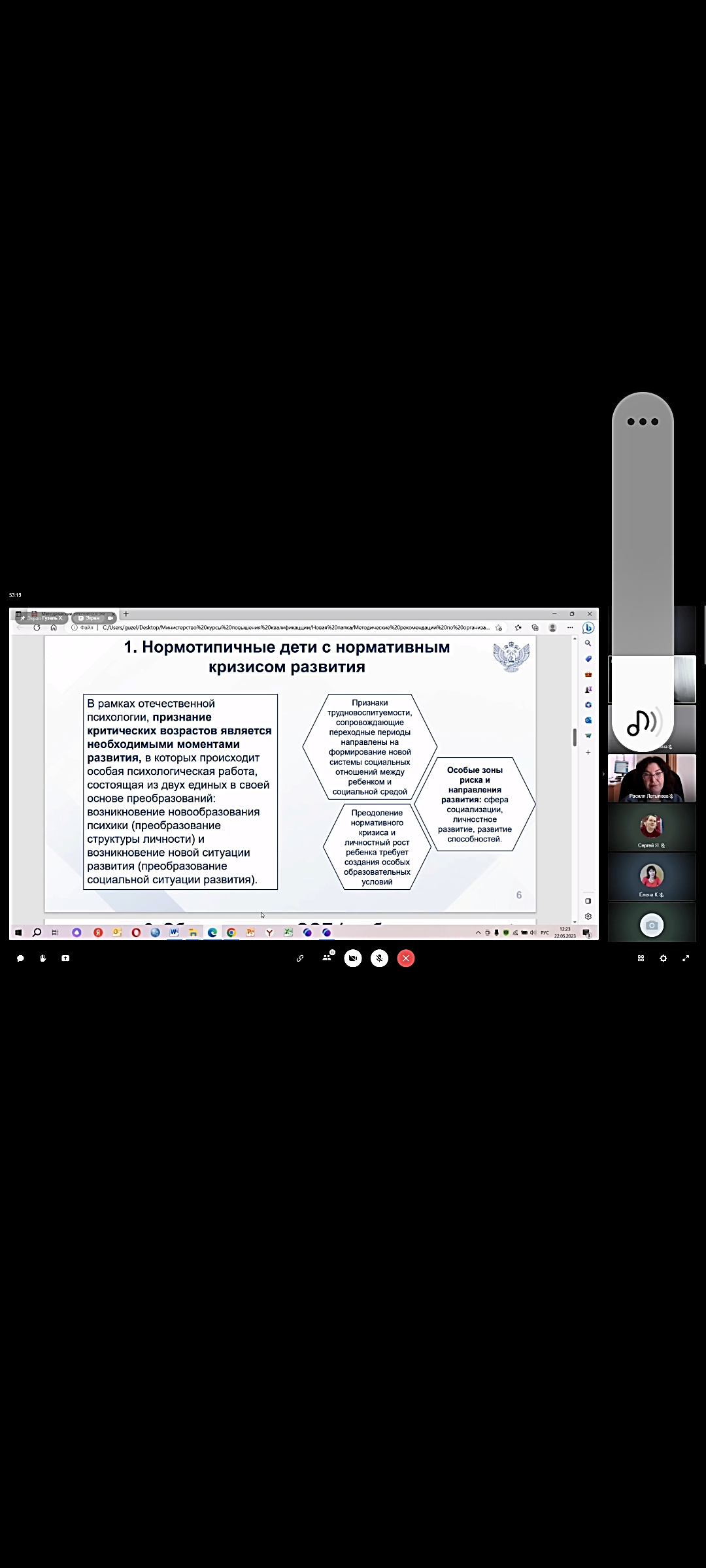 Дети и/или семьи, находящиеся в социально опасном положении (безнадзорные, беспризорные, склонные к бродяжничеству), признанные таковыми в нормативно установленном порядке.
Обучающиеся «группы риска»: проявляющие комплекс выраженных факторов риска негативных проявлений (импульсивность, агрессивность, неустойчивая или крайне низкая/завышенная самооценка, завышенный уровень притязаний).
Дети, находящиеся в трудной жизненной ситуации
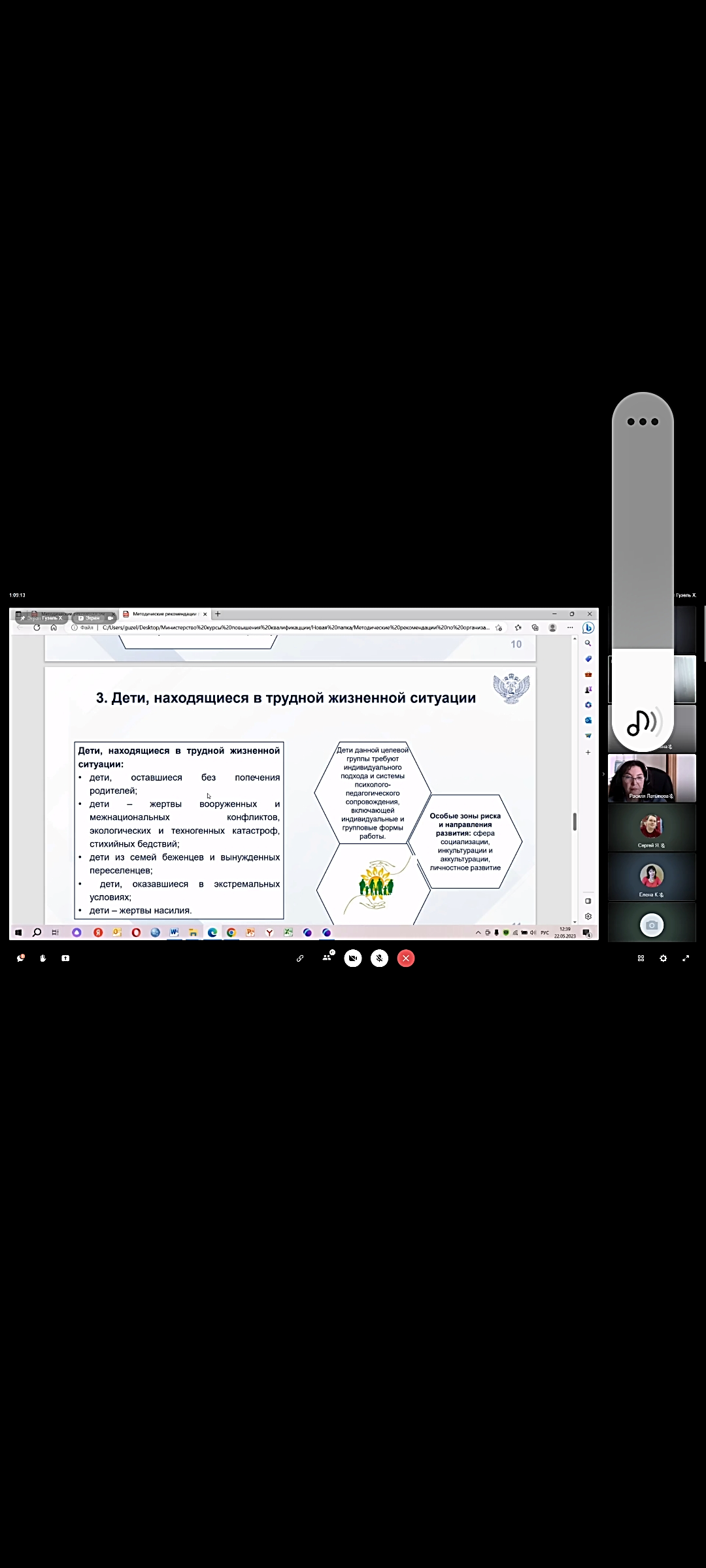 Дети с особыми образовательными потребностями
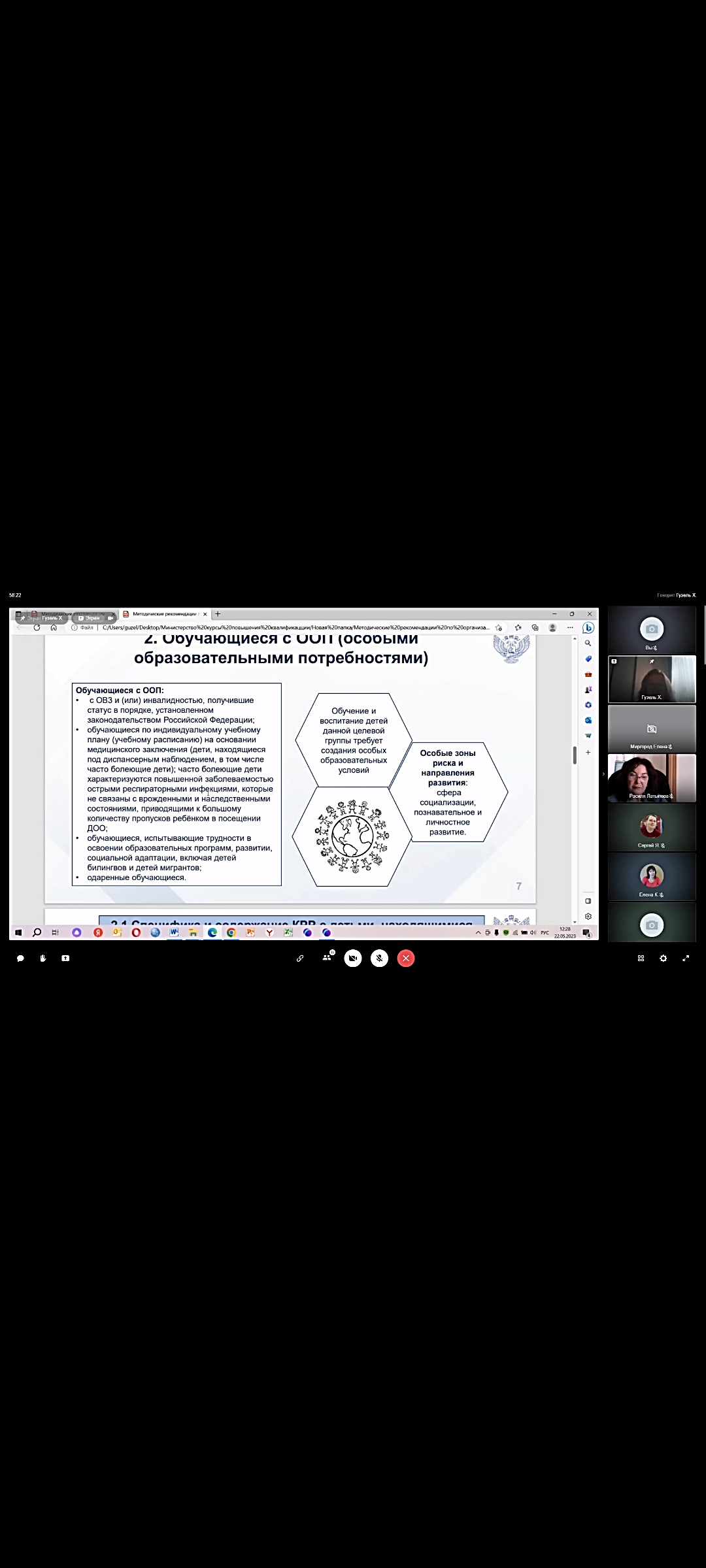 Часто болеющие дети
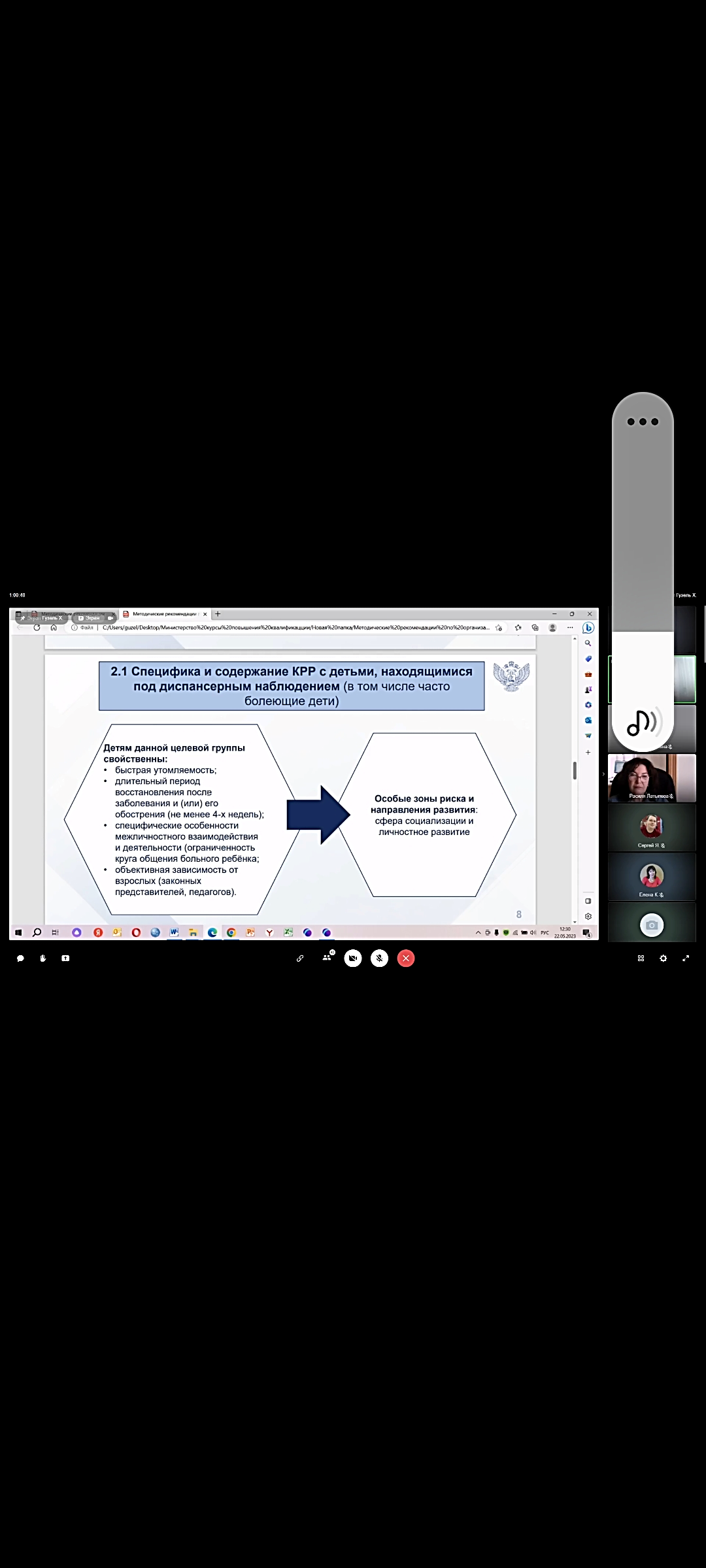 Одаренные дети
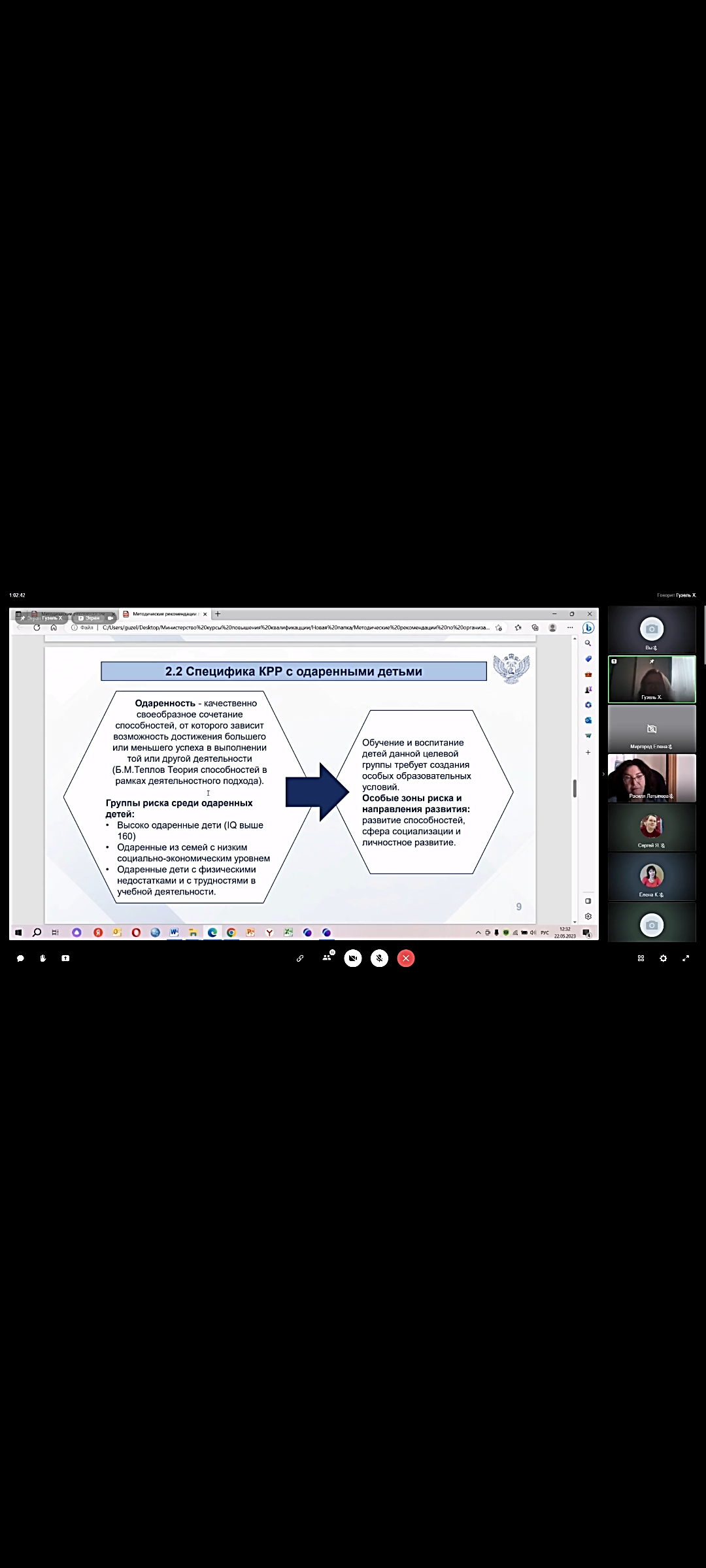 Дети - билингвы
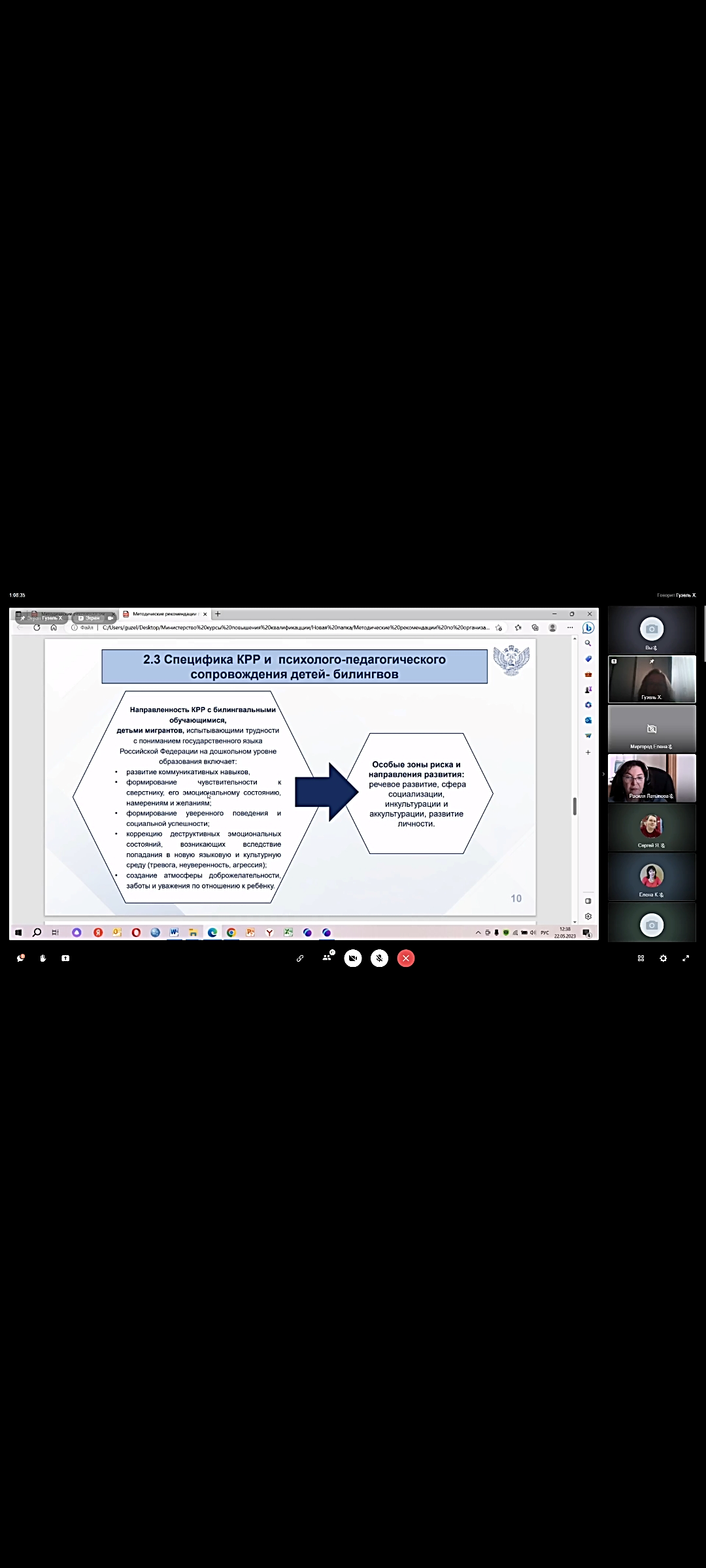 Обучающиеся с OB3 и/или инвалидностью, получившие статус в установленном порядке;
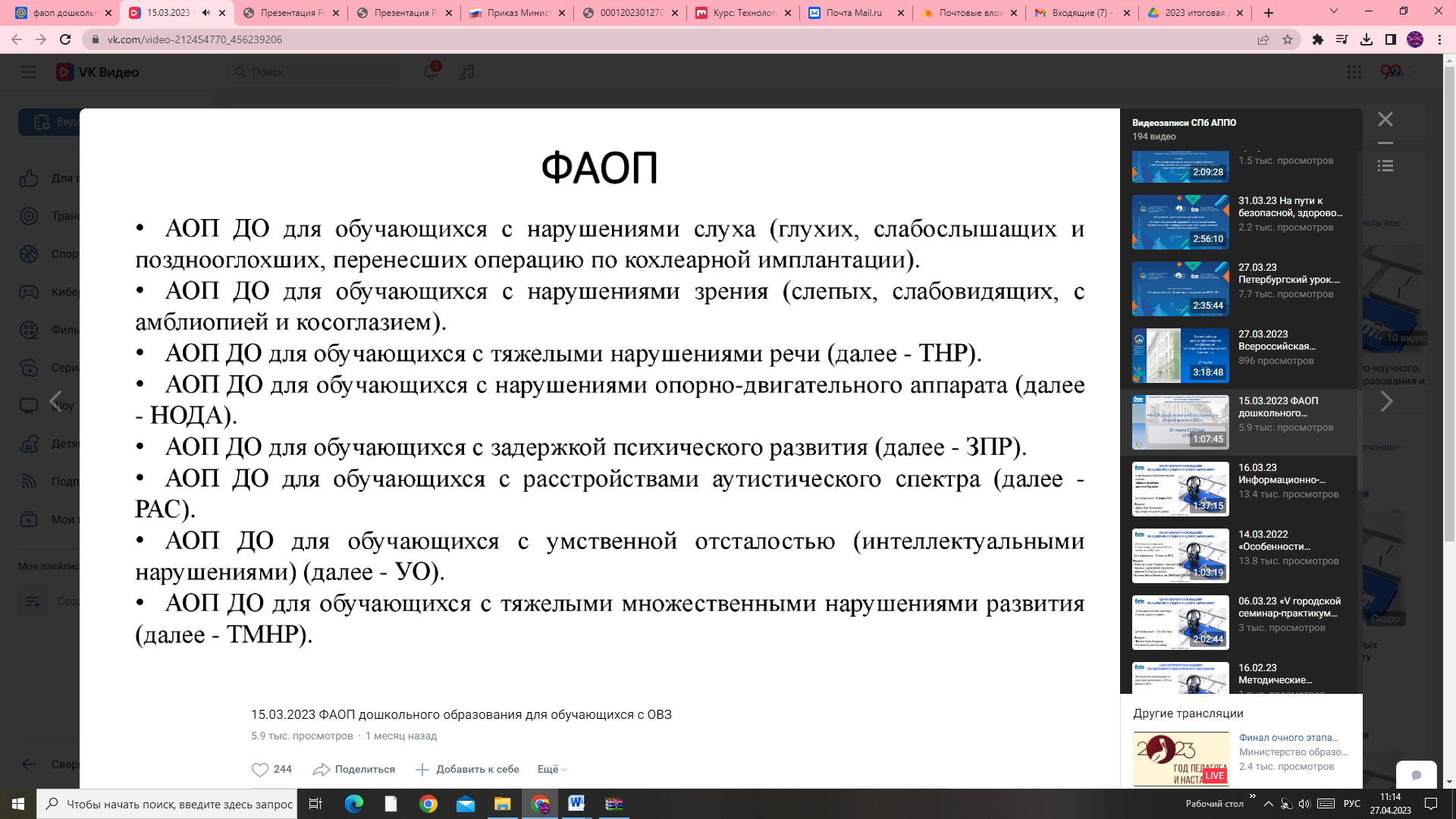 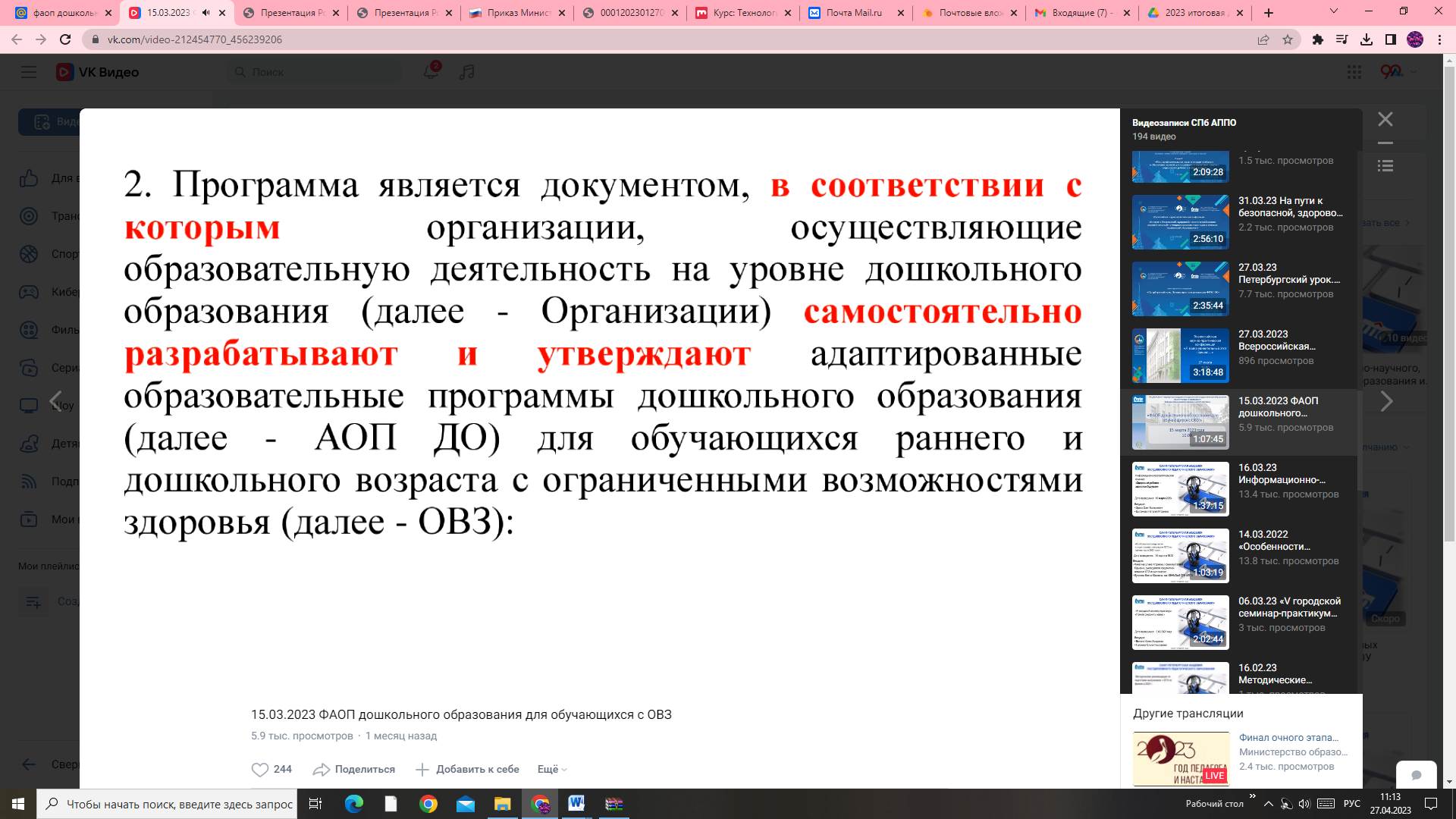 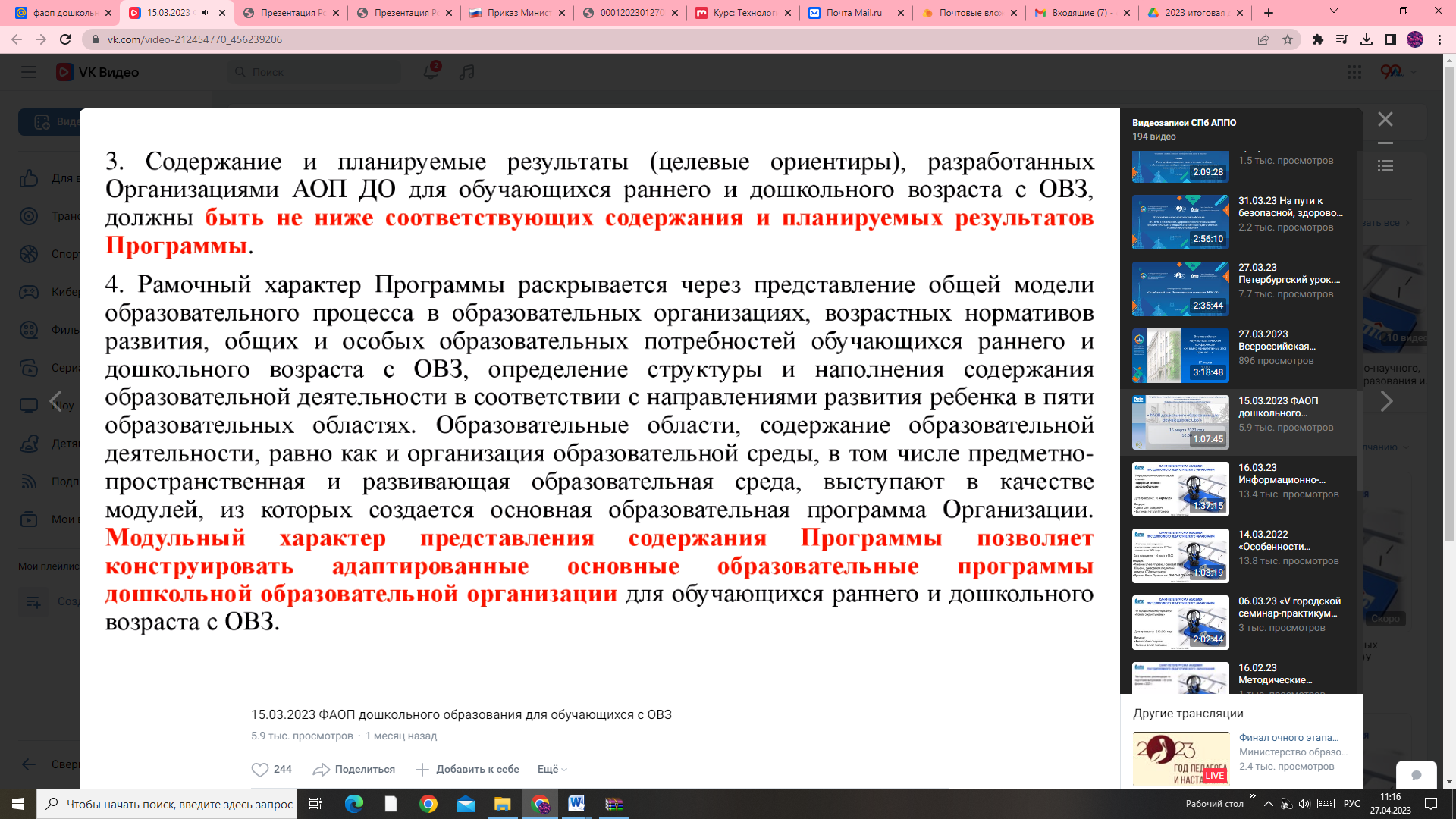 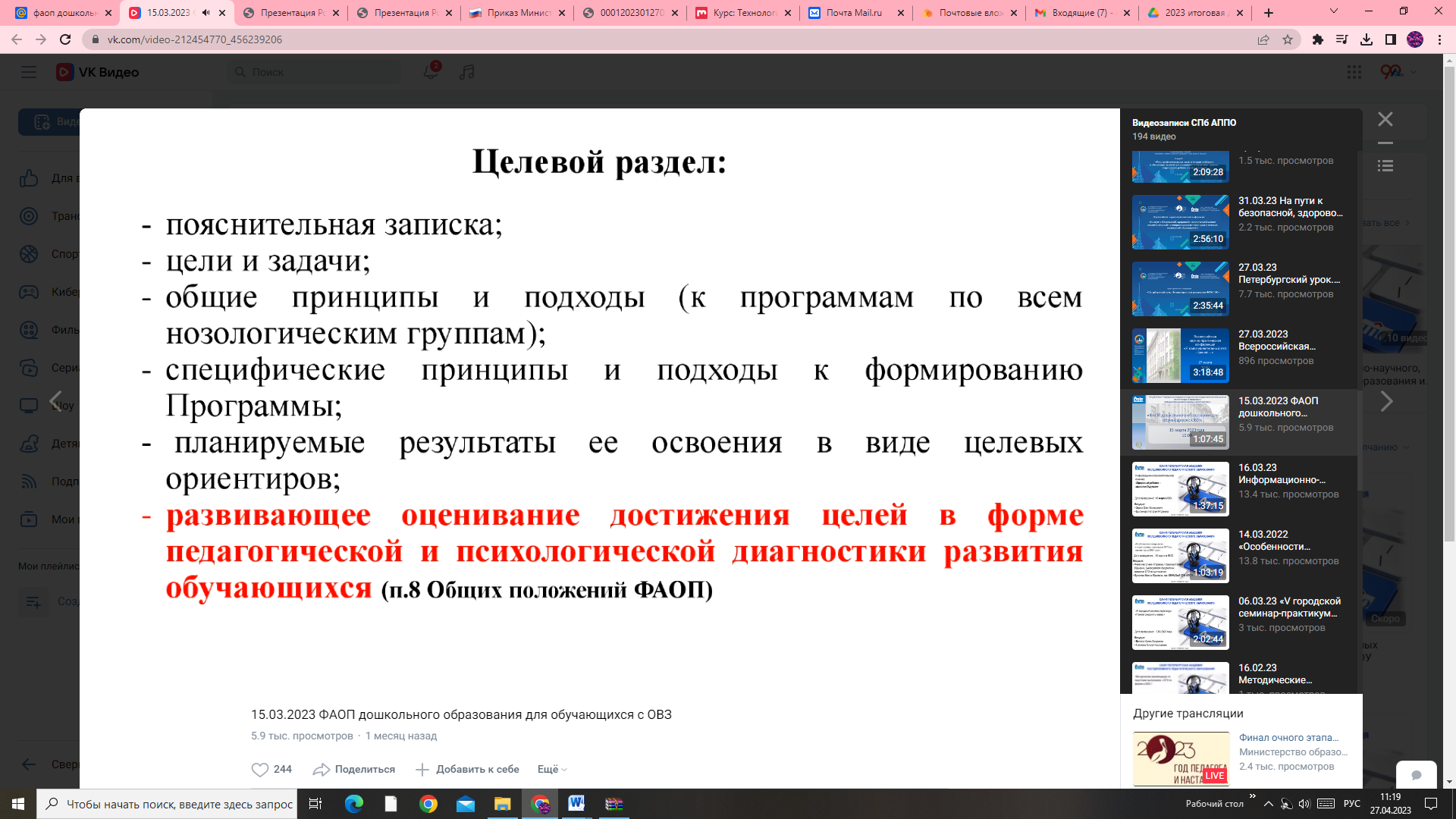 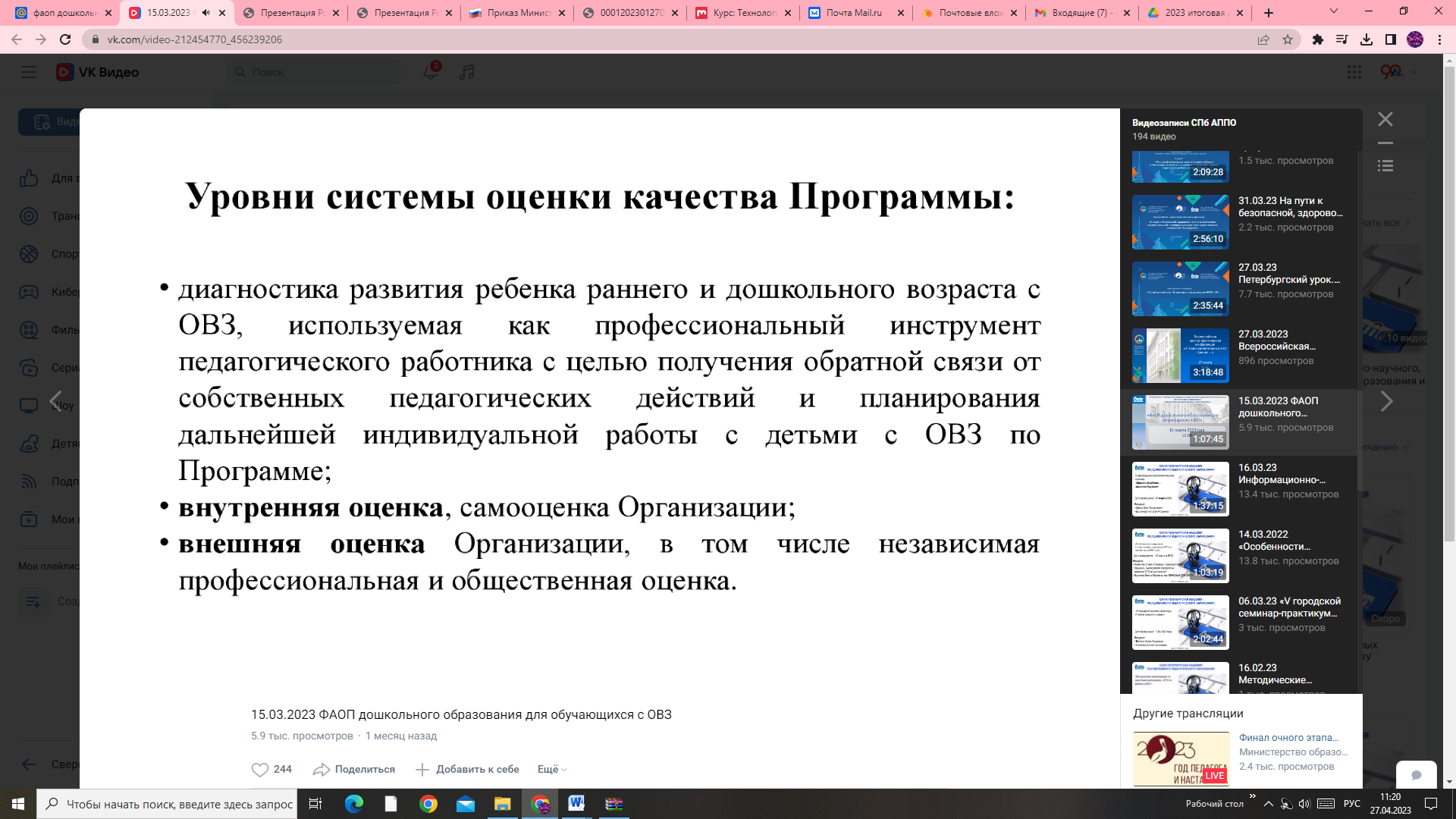 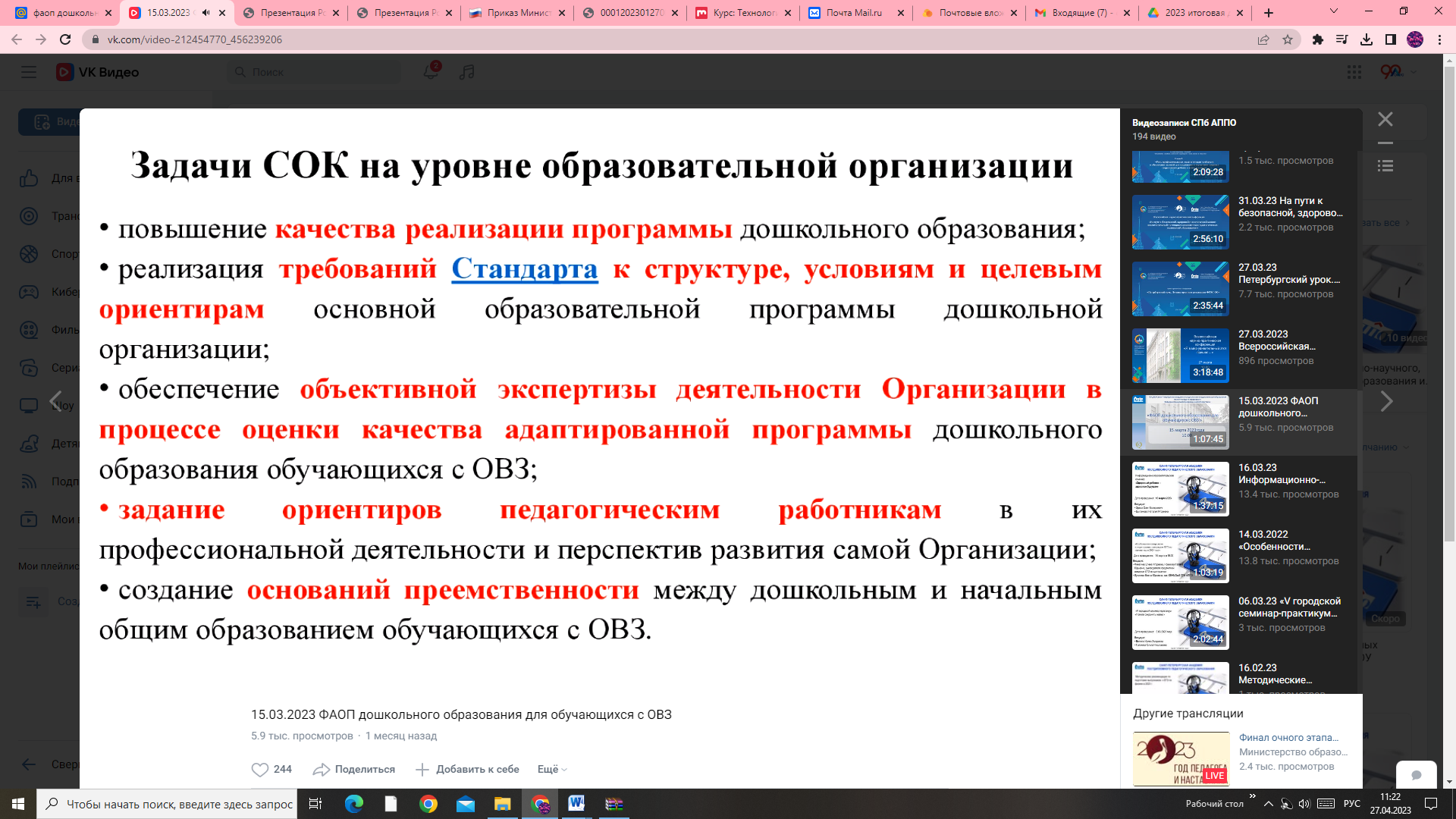 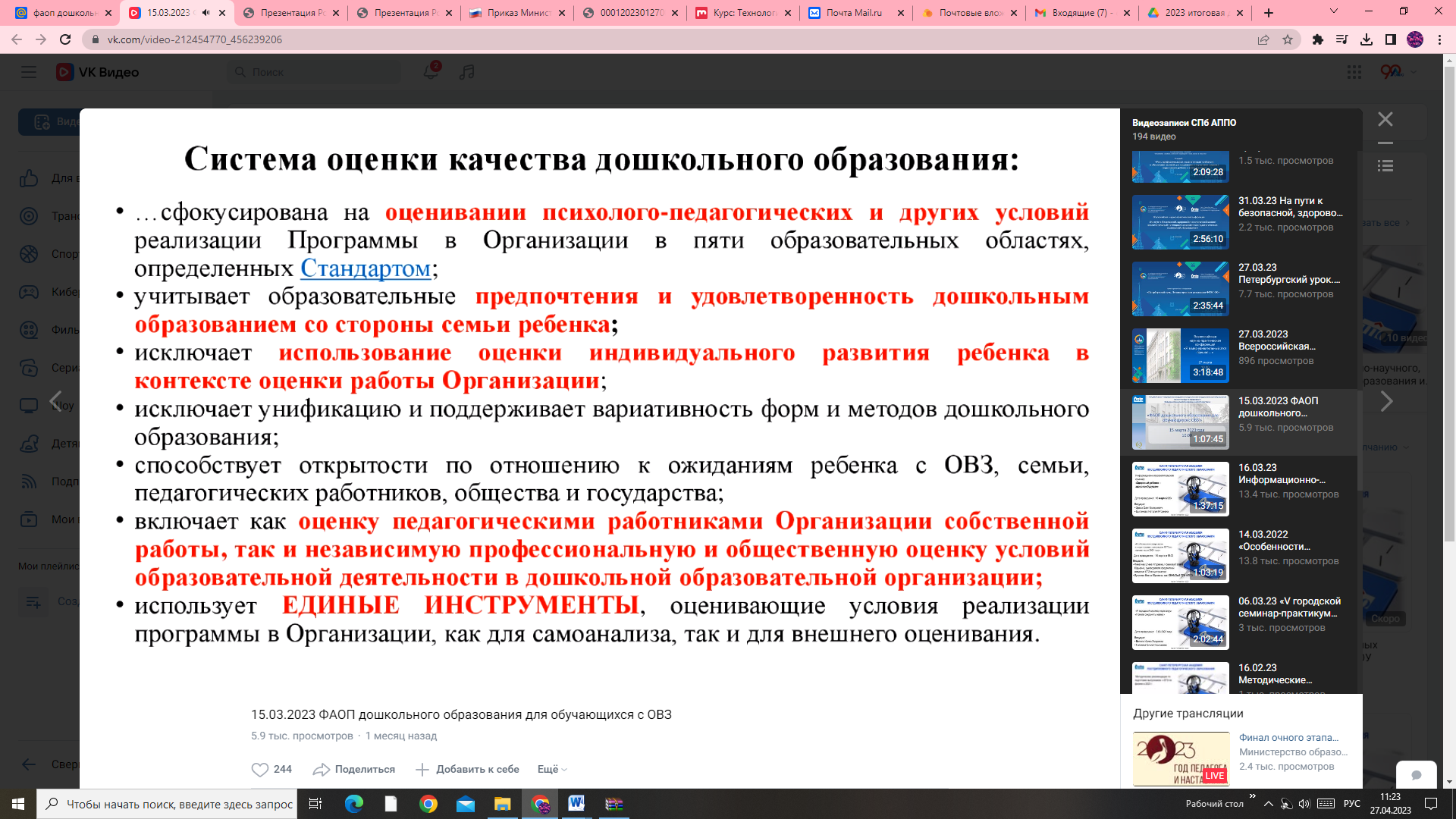 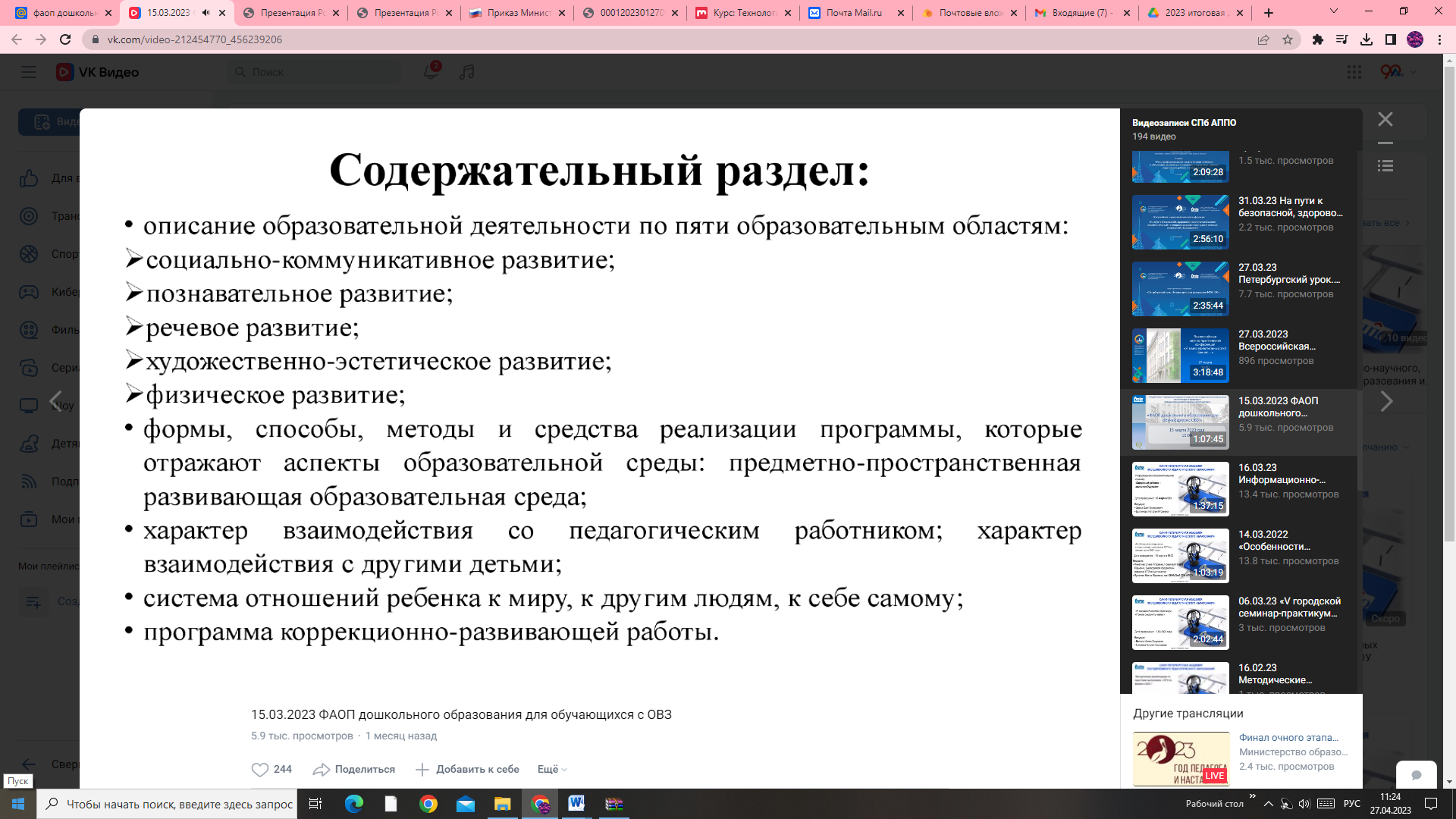 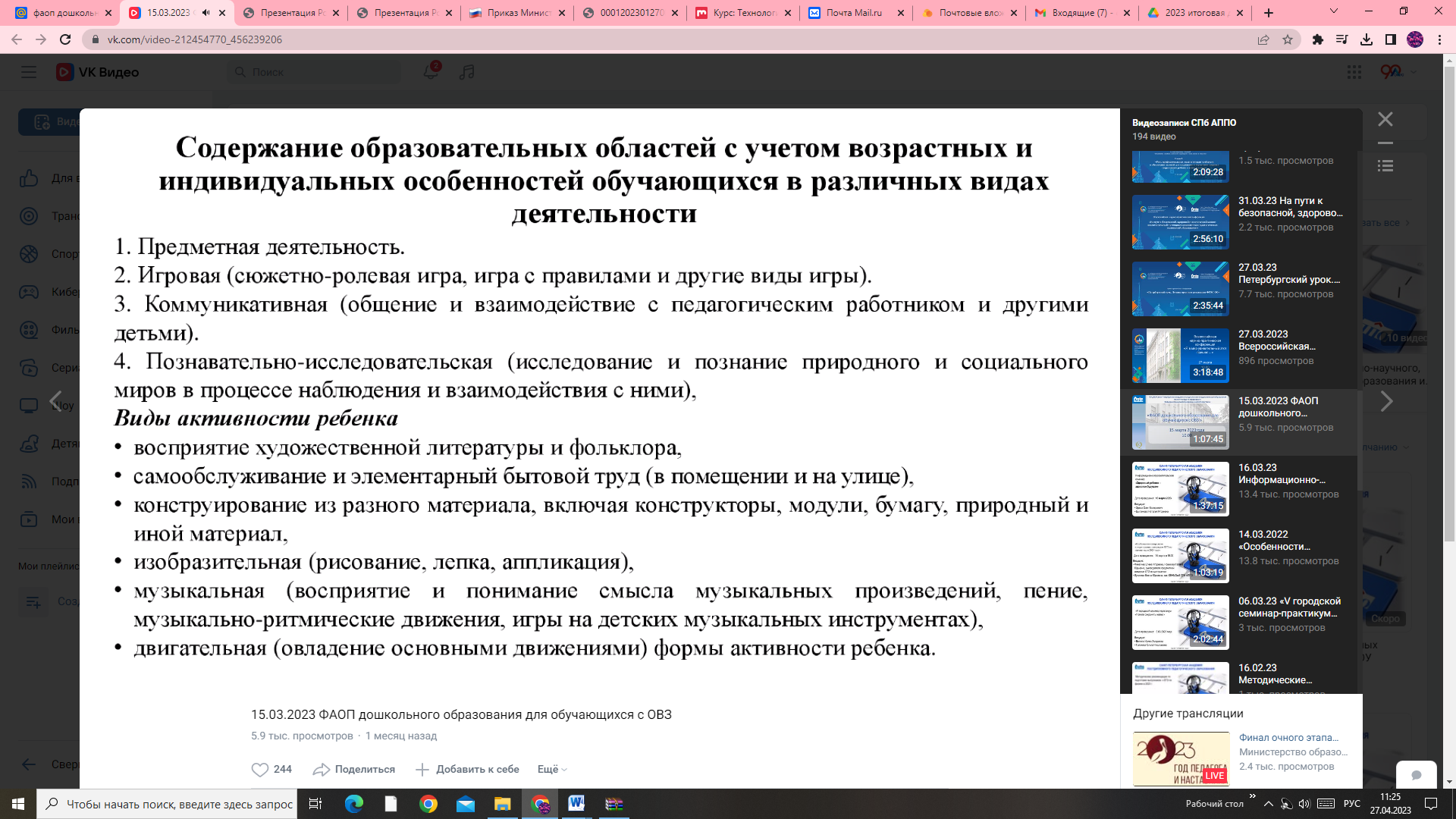 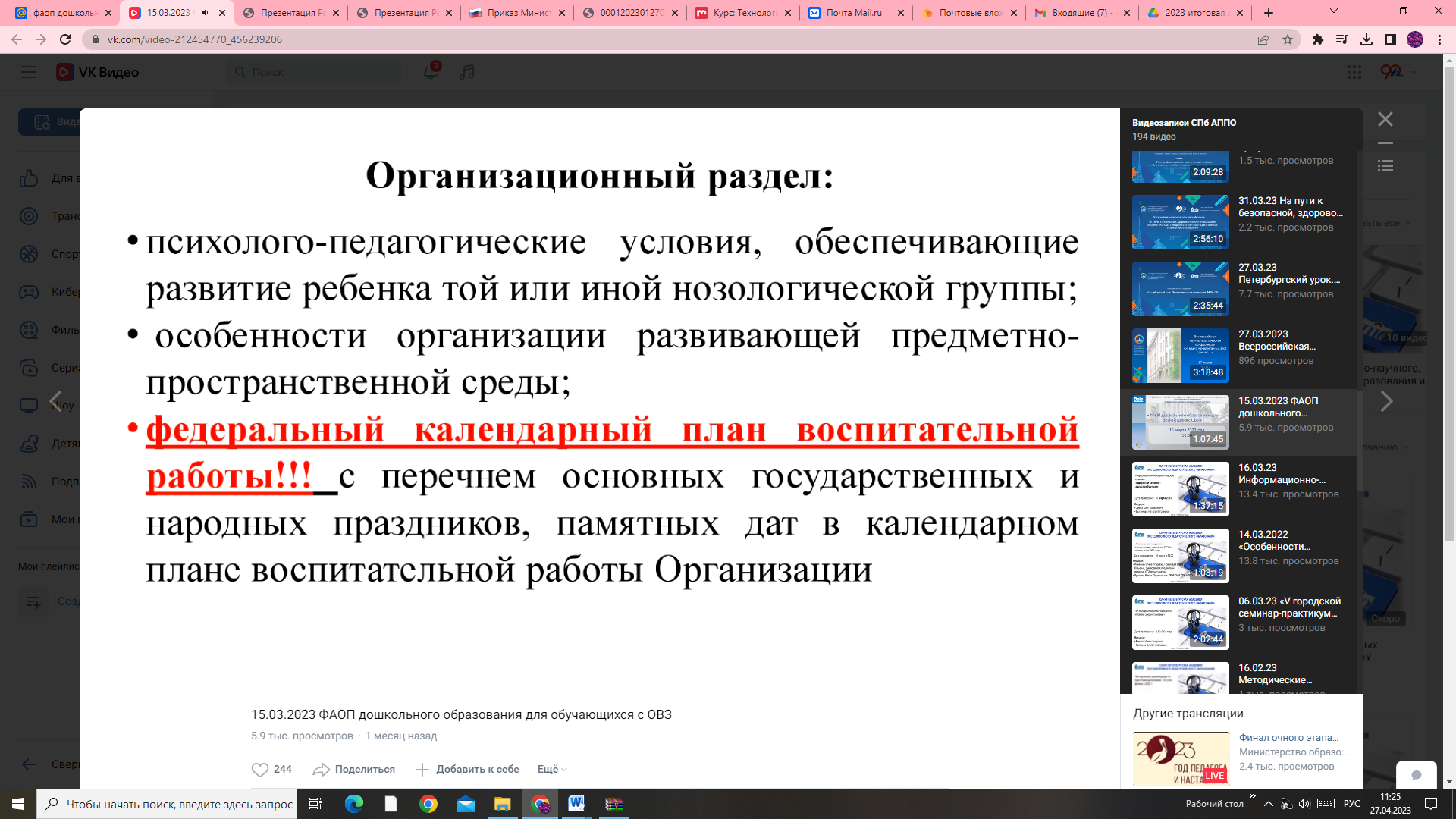 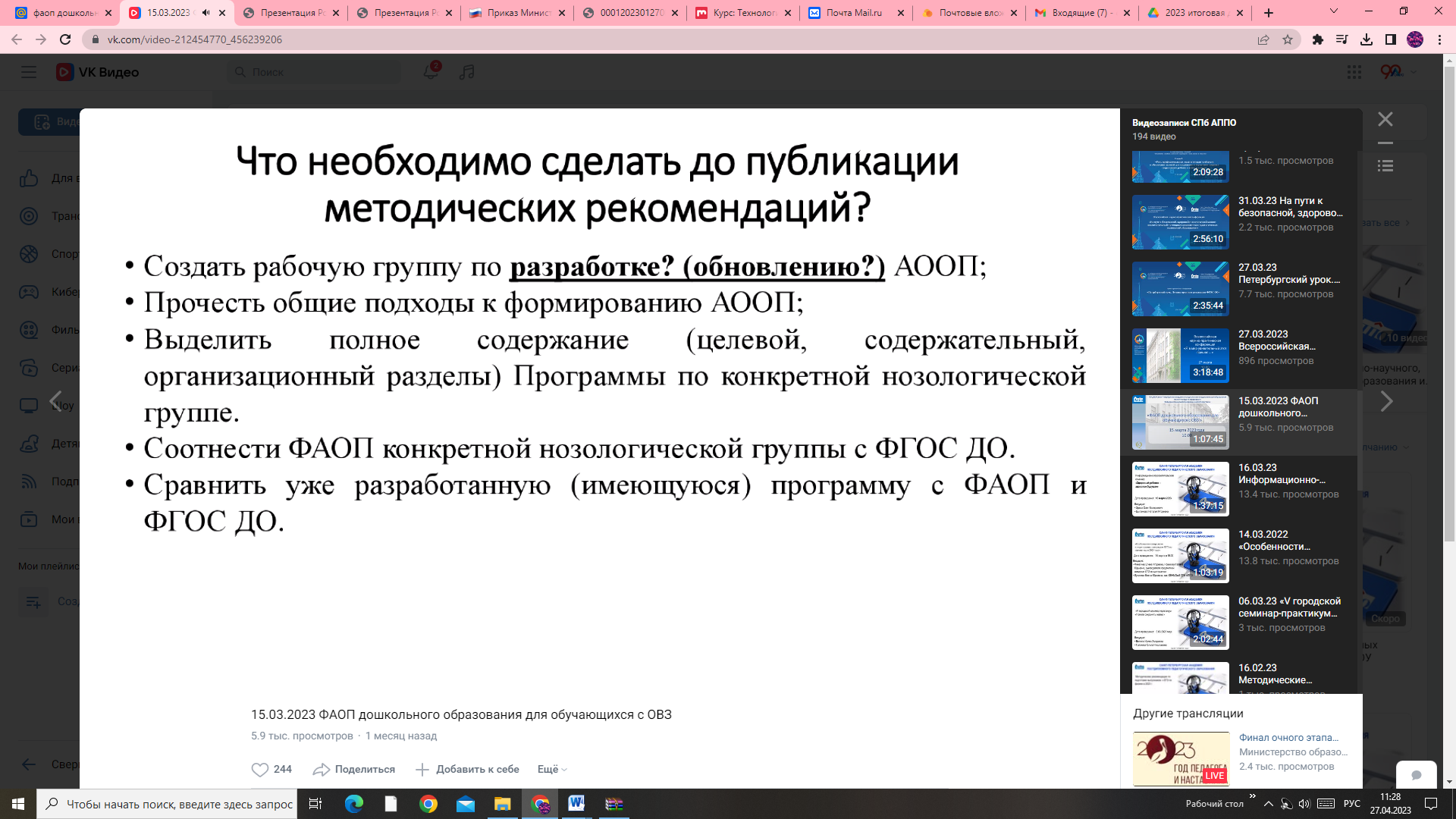